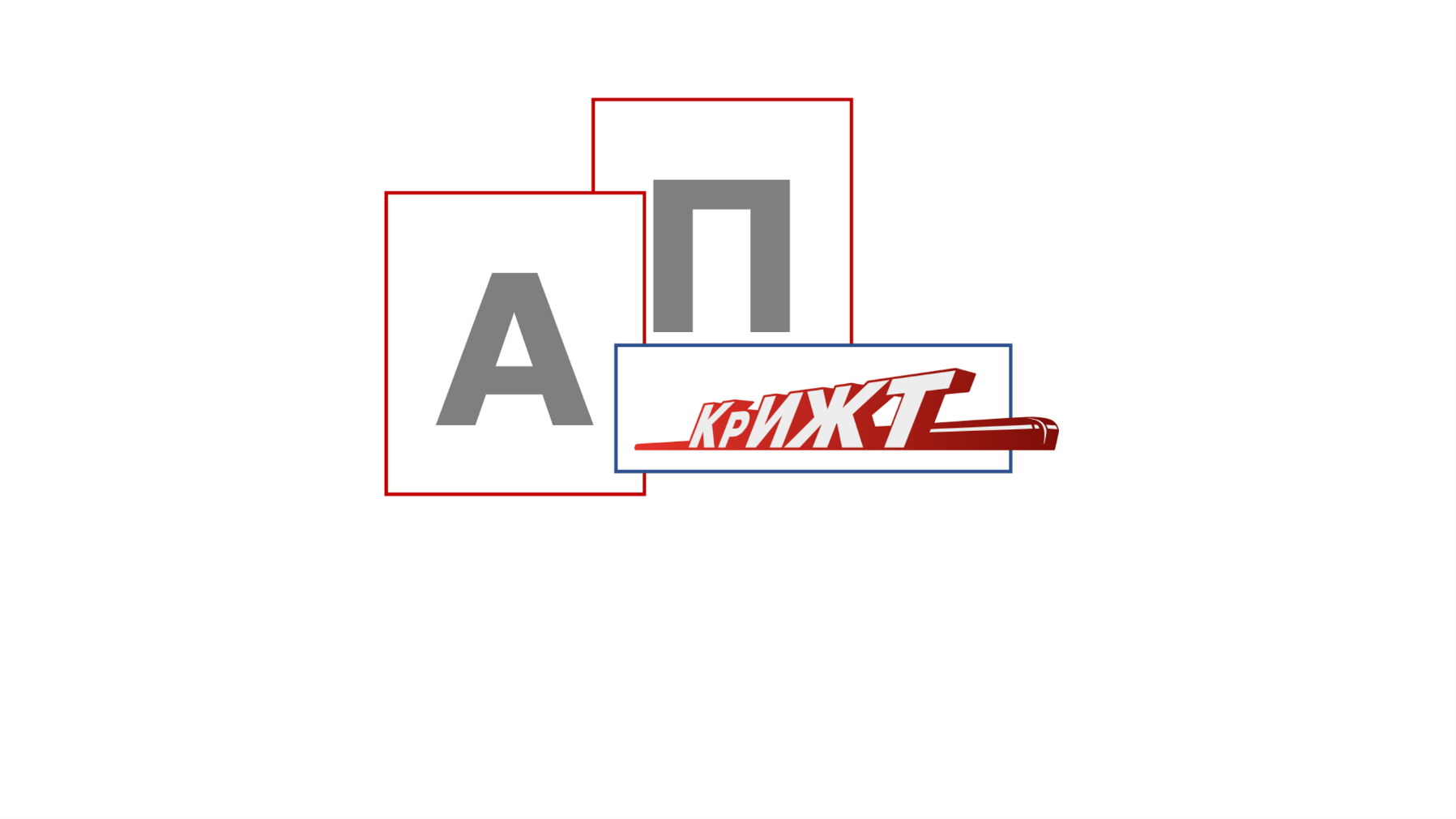 АКСЕЛЕРАЦИОННАЯ ПРОГРАММА 
Красноярского института железнодорожного транспорта
Обучающее приложение «Охрана труда. Правила нахождения на жд путях»
Спикер
Фамилия имя отчество
Руководитель/участник проекта
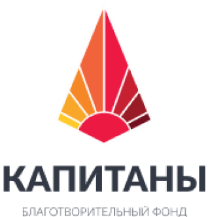 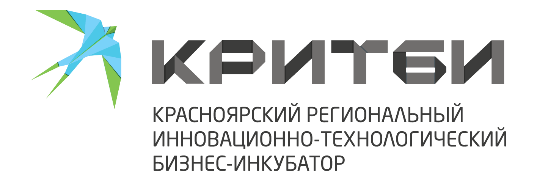 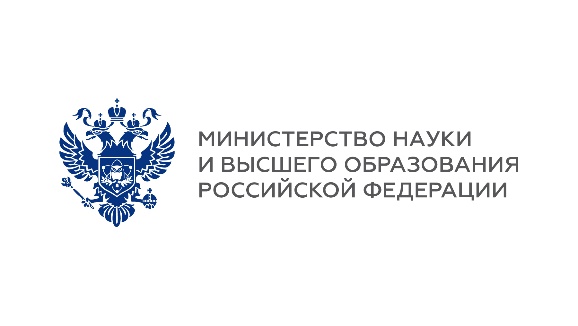 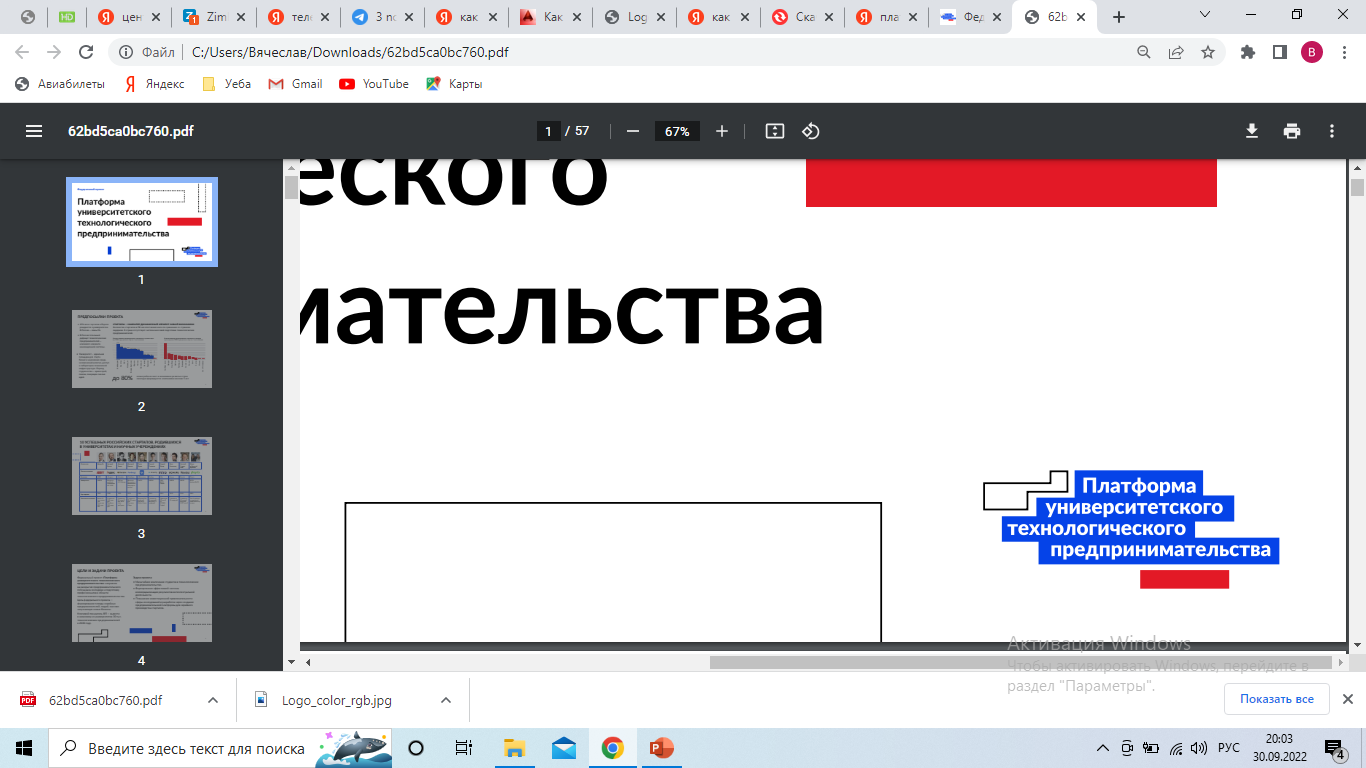 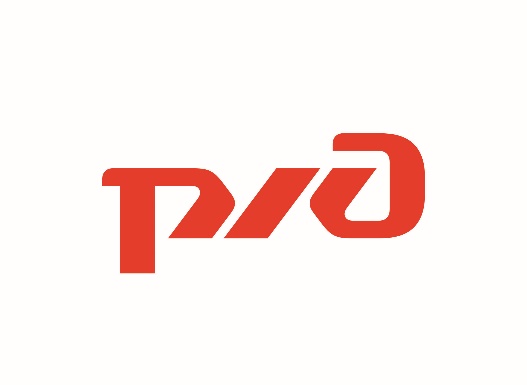 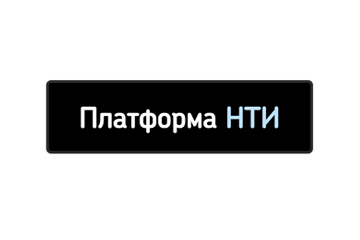 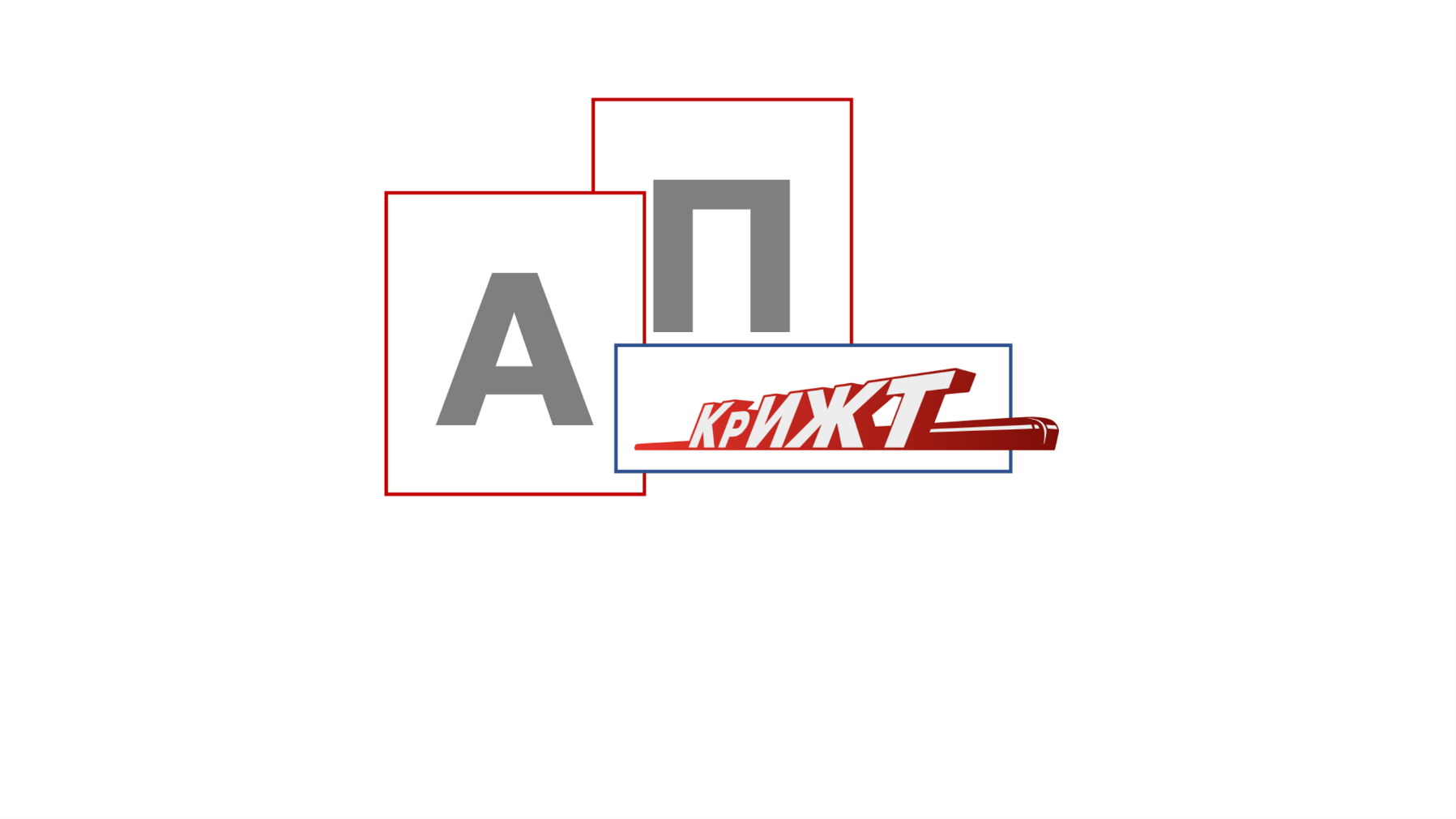 АКСЕЛЕРАЦИОННАЯ ПРОГРАММА 
Красноярского института железнодорожного транспорта
Проблема
Железная дорога — это источник повышенной опасности. По итогам 6 месяцев 2020 г. в зоне движения поездов травмы получили 1074 человека, из них 736 погибли Данные пресс-службы ОАО «РЖД»
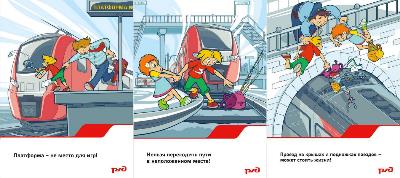 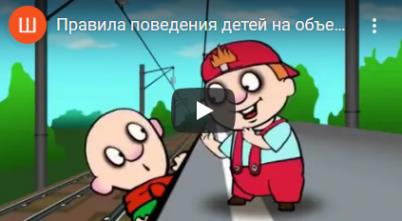 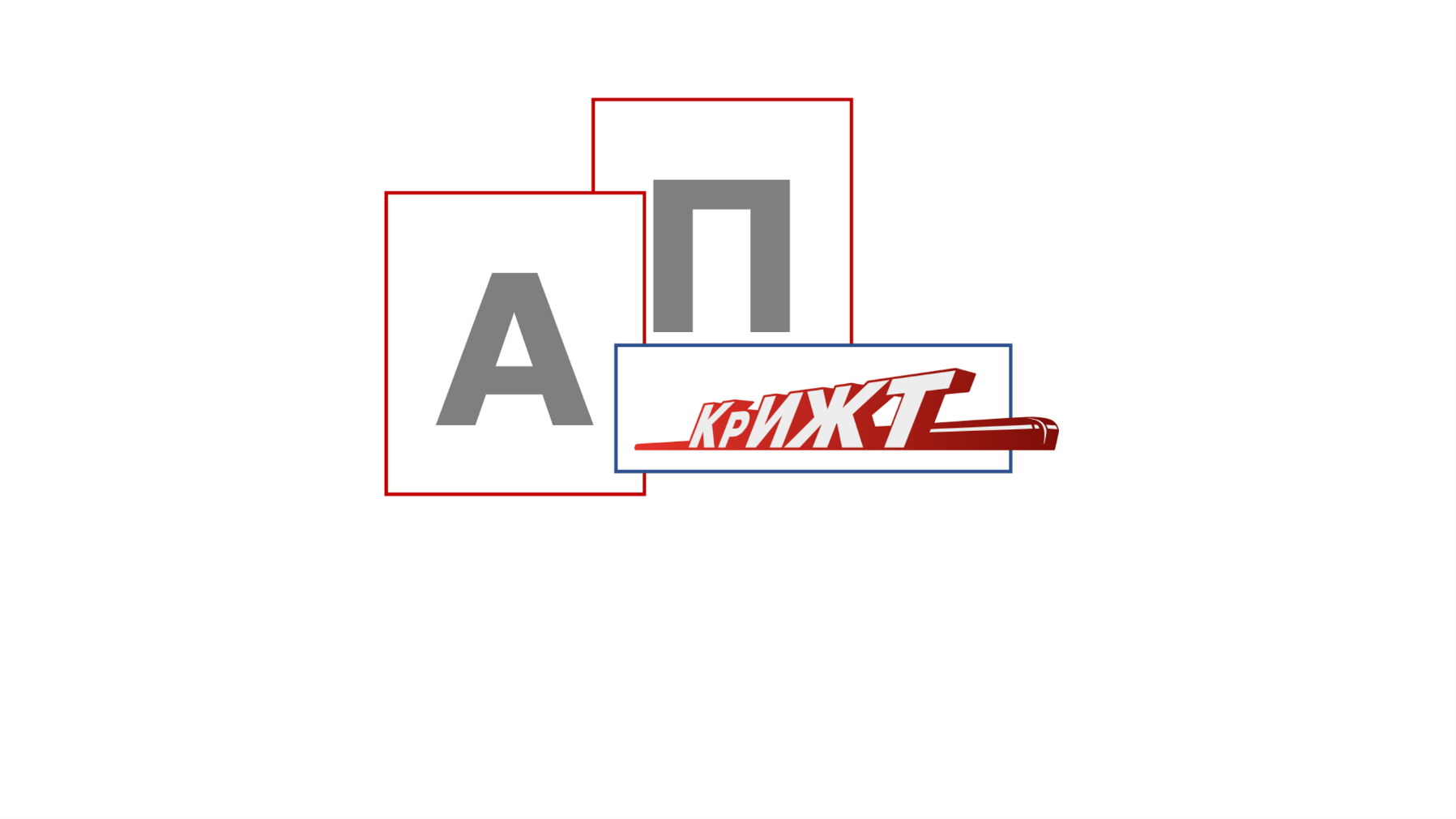 АКСЕЛЕРАЦИОННАЯ ПРОГРАММА 
Красноярского института железнодорожного транспорта
Решение
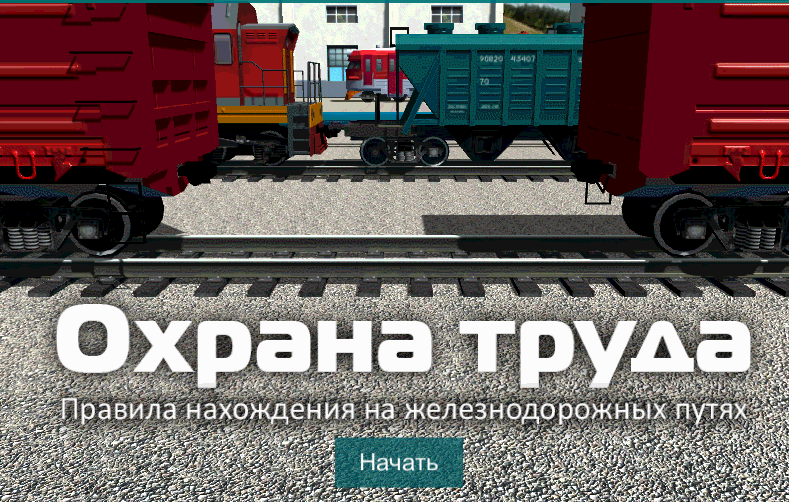 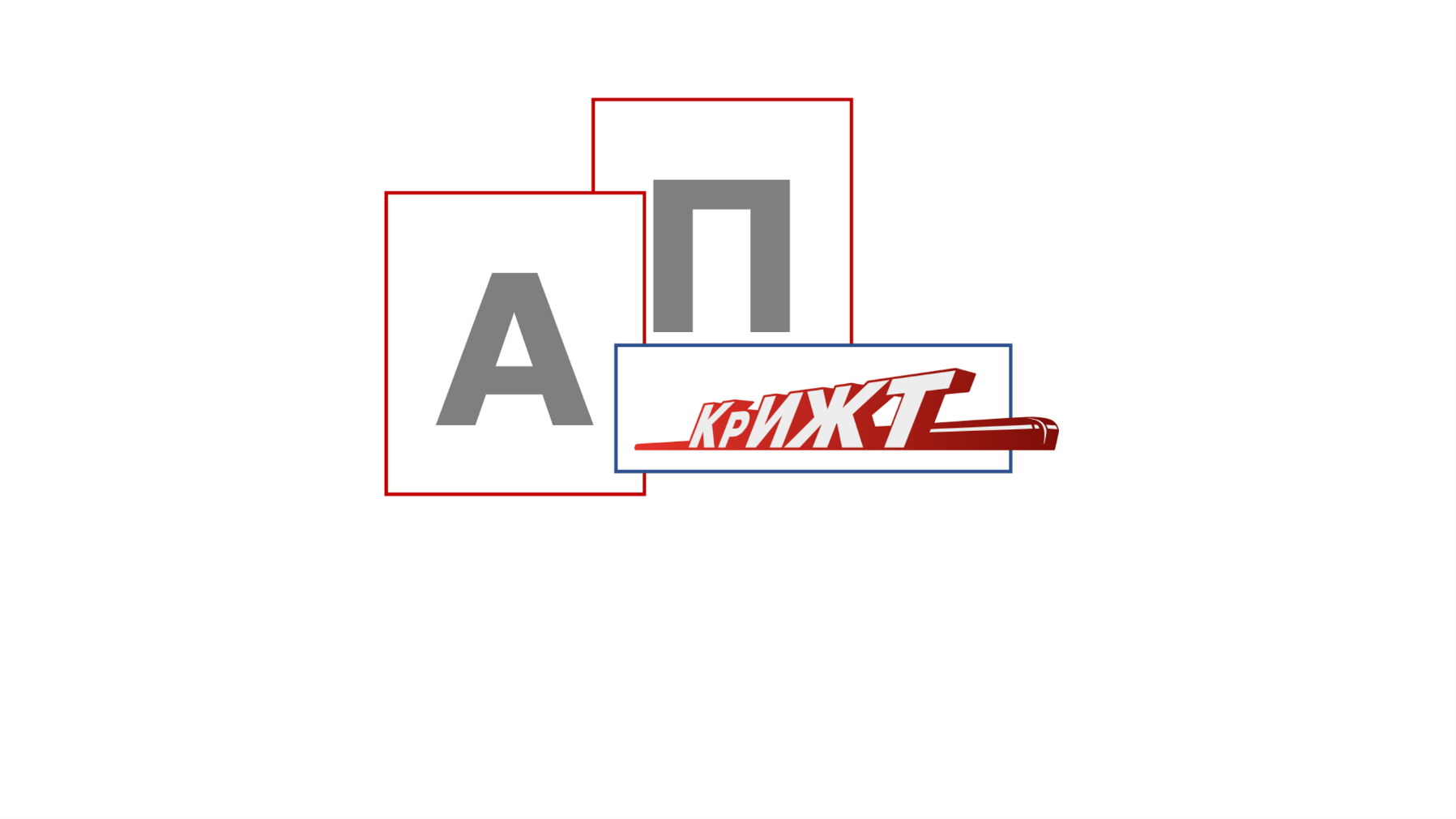 АКСЕЛЕРАЦИОННАЯ ПРОГРАММА 
Красноярского института железнодорожного транспорта
Экономика проекта
Человеческая жизнь бесценна 
В силу того, что железнодорожный транспорт является источником повышенной опасности, его владельцы несут ответственность за вред, причиненный третьим лицам. То есть, иными словами, если человек был травмирован ж/д транспортом или электрическим током, родственники имеют право требовать компенсацию от ОАО «РЖД»
Реальные примеры исков к РЖД и последующие решения судов
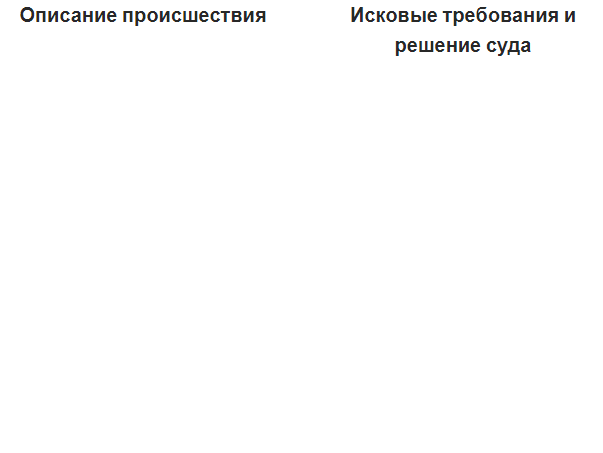 Размер выплачиваемых компенсаций составляет от 200 000 ₽ до 1 500 000₽
Учитывая высокую эффективность обучения и уровень остаточных знаний можно предположить, что приложение окупится уже в первые месяцы после запуска. Экономический эффект будет завесить от популяризации приложения, количества установок и результатов прохождения программы.
Сайт ДЕЛО РЖД
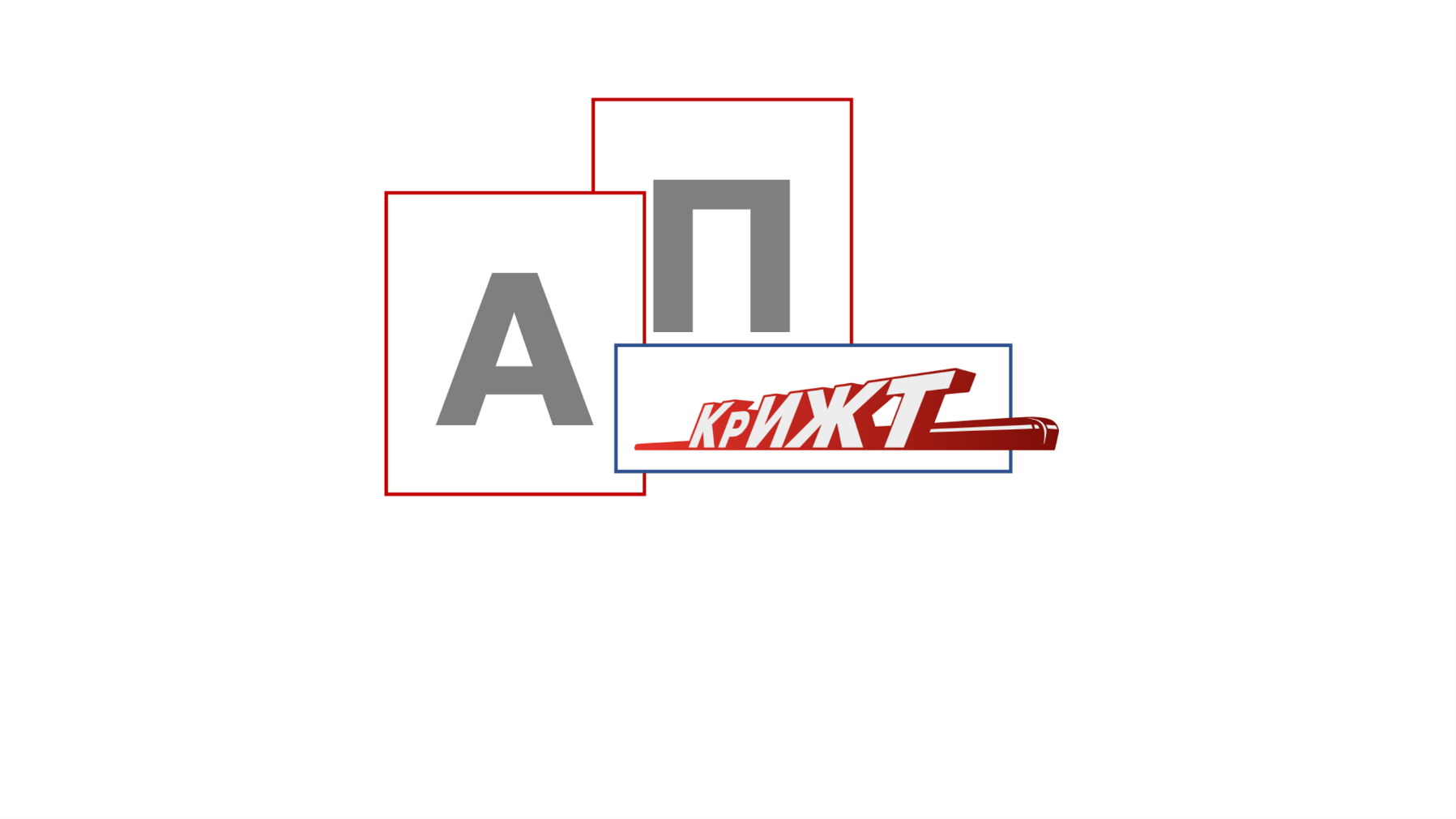 АКСЕЛЕРАЦИОННАЯ ПРОГРАММА 
Красноярского института железнодорожного транспорта
Экономика проекта
СМЕТА РАСХОДОВ
Итого: 4 000 000 ₽
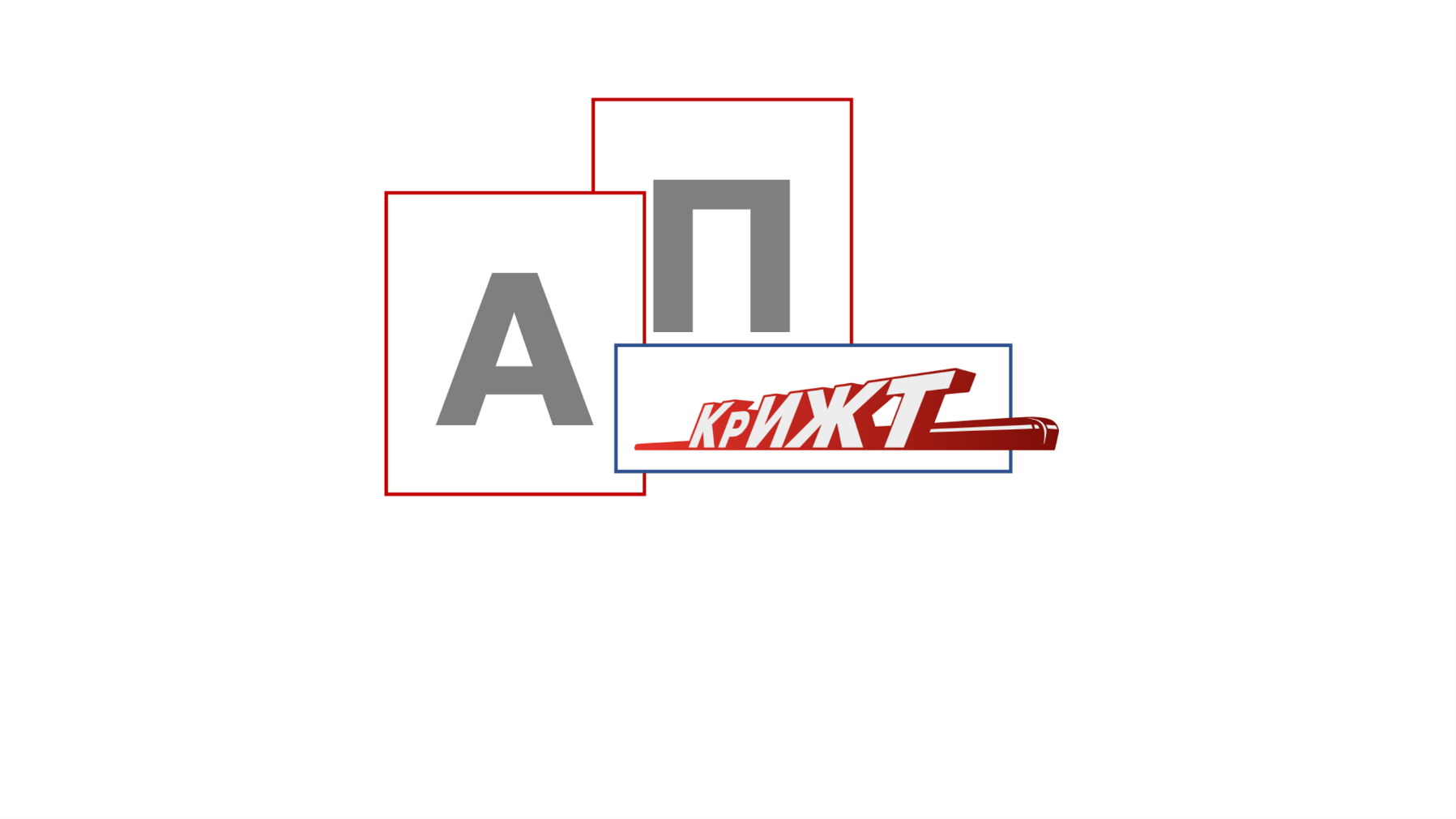 АКСЕЛЕРАЦИОННАЯ ПРОГРАММА 
Красноярского института железнодорожного транспорта
О команде
Фамилия имя отчество, наставник
Фамилия имя отчество, руководитель проекта
Фамилия имя отчество, участник проекта
Фамилия имя отчество, участник проекта
Фамилия имя отчество, участник проекта